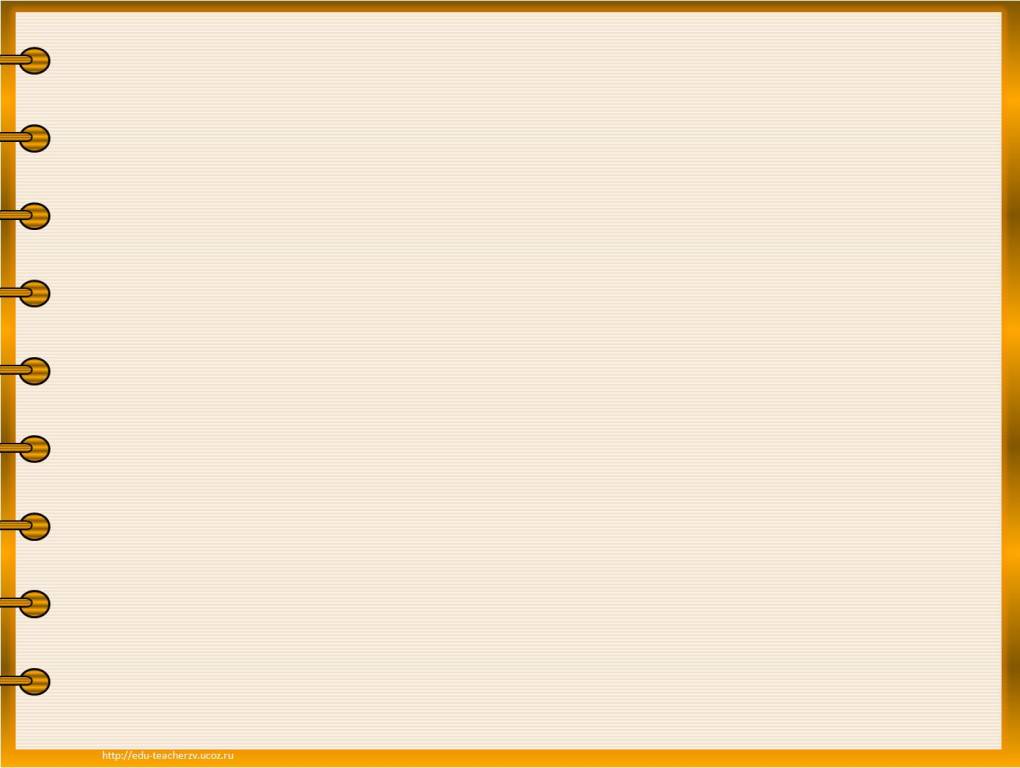 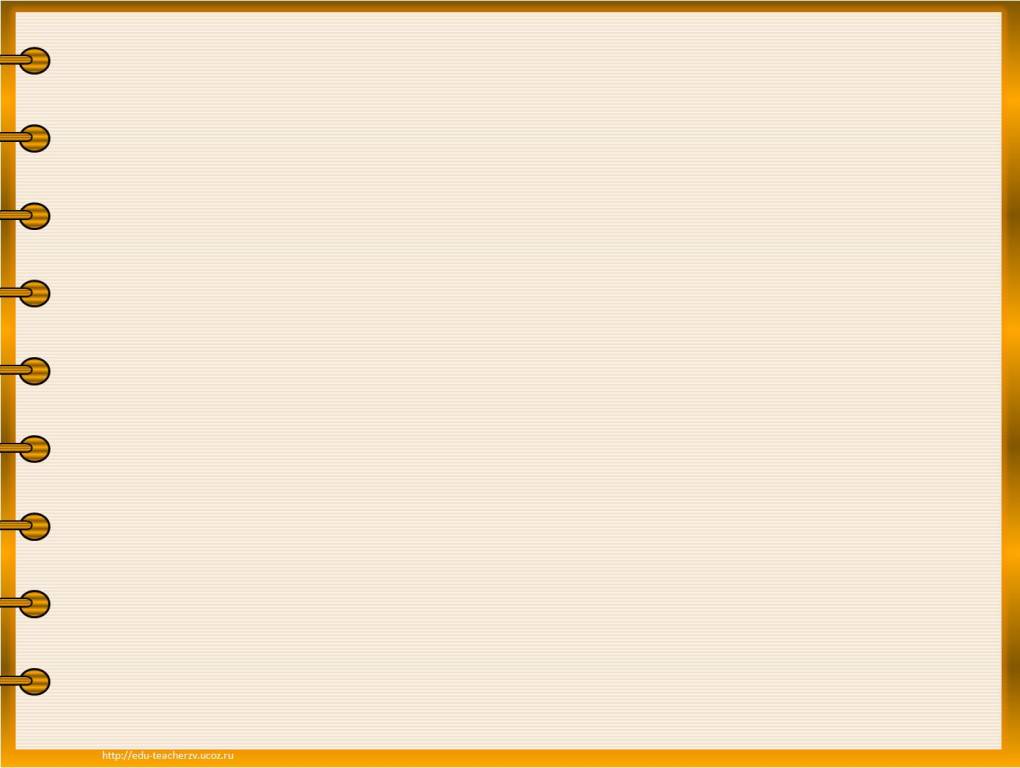 Дана окружность с центром О и 
точка А. 
Где находится точка А, если радиус окружности равен 7 см, а длина отрезка ОА равна:

     1) 4см        2)  10 см       3) 7 см?
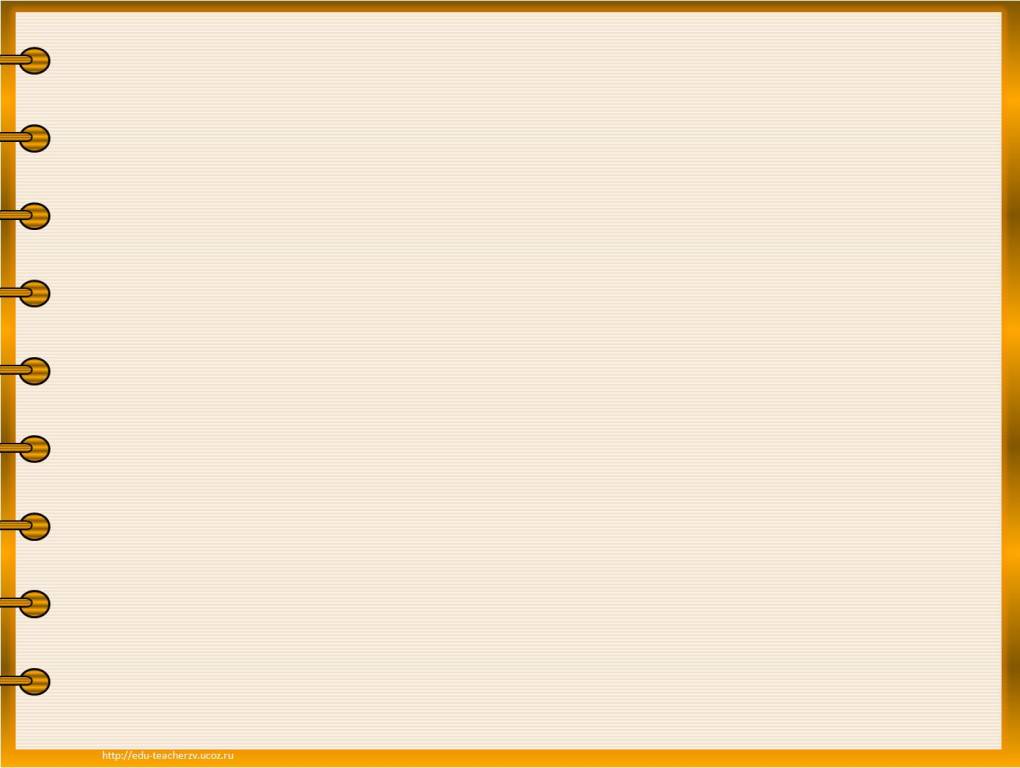 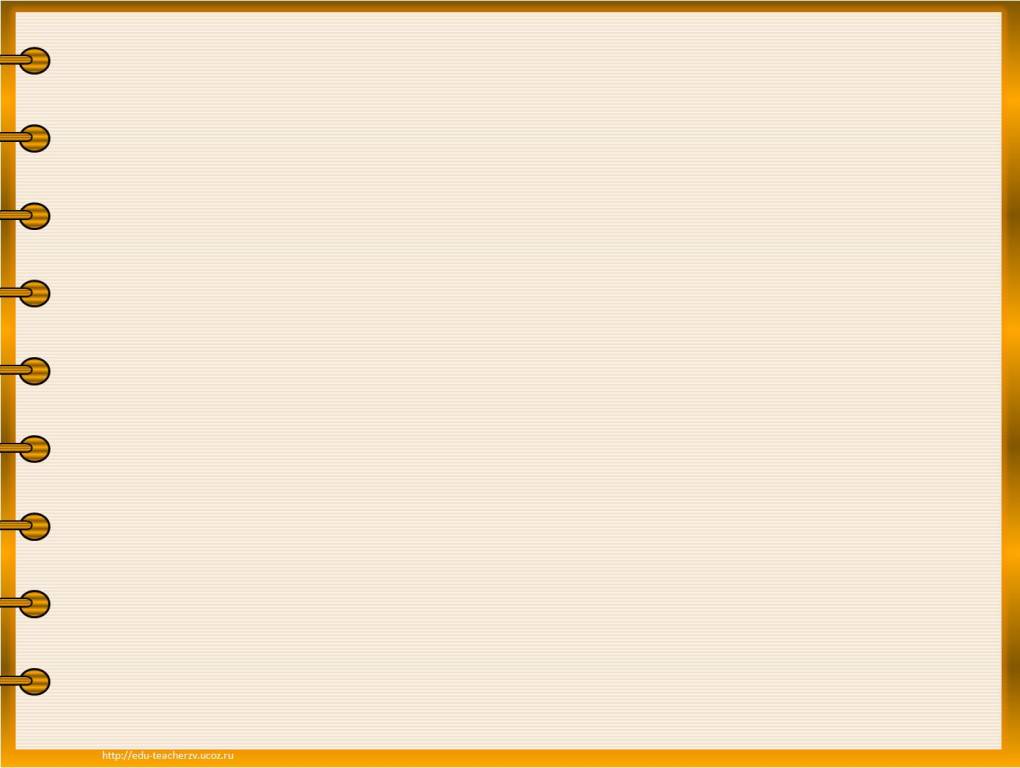 Цель урока:
-Рассмотреть взаимное              расположение 
      прямой и окружности;
-дать понятие 
      касательной к окружности;
 -секущей.
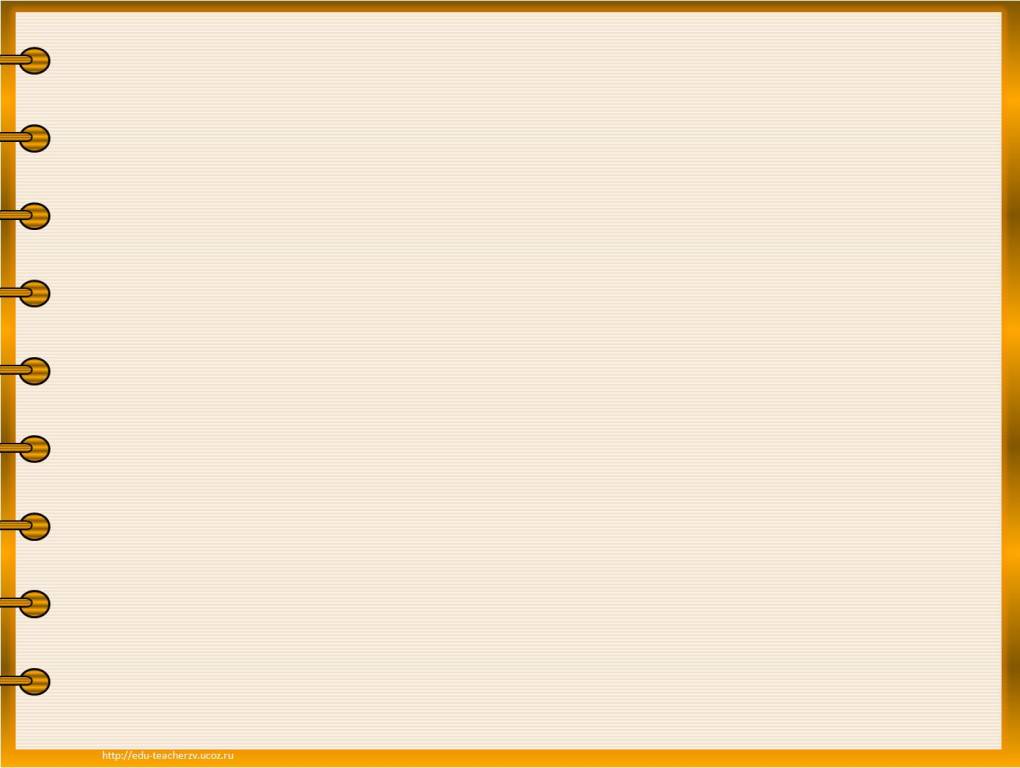 ВЗАИМНОЕ РАСПОЛОЖЕНИЕ
 ПРЯМОЙ И ОКРУЖНОСТИ.
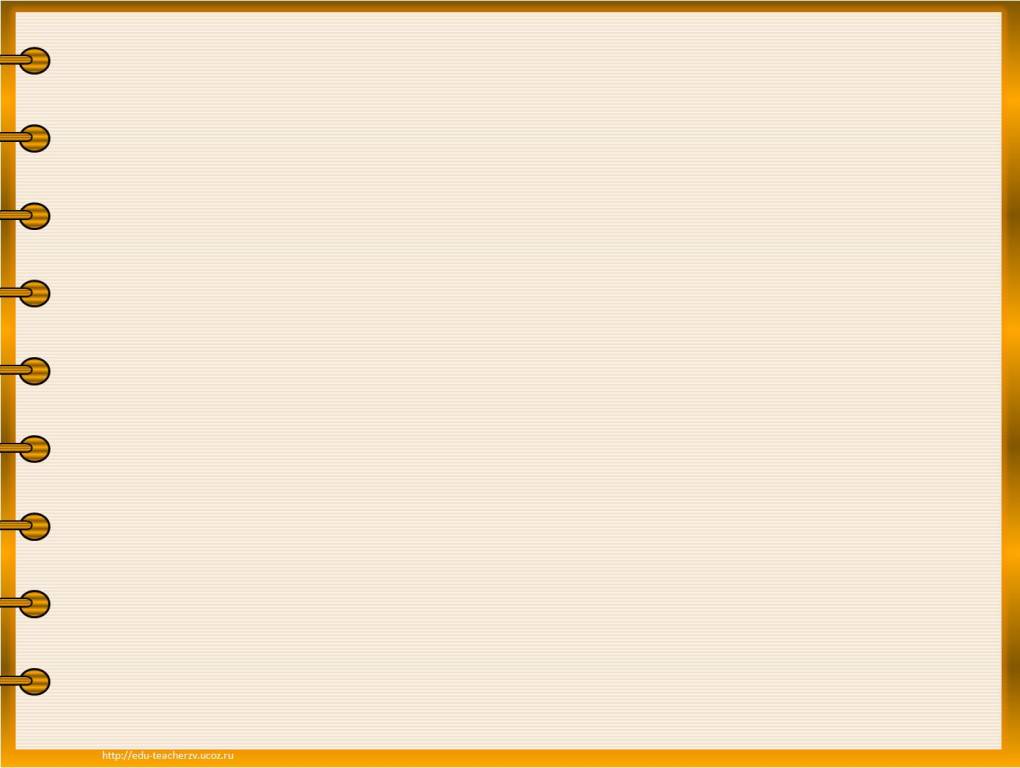 O
K
R
R
N
a
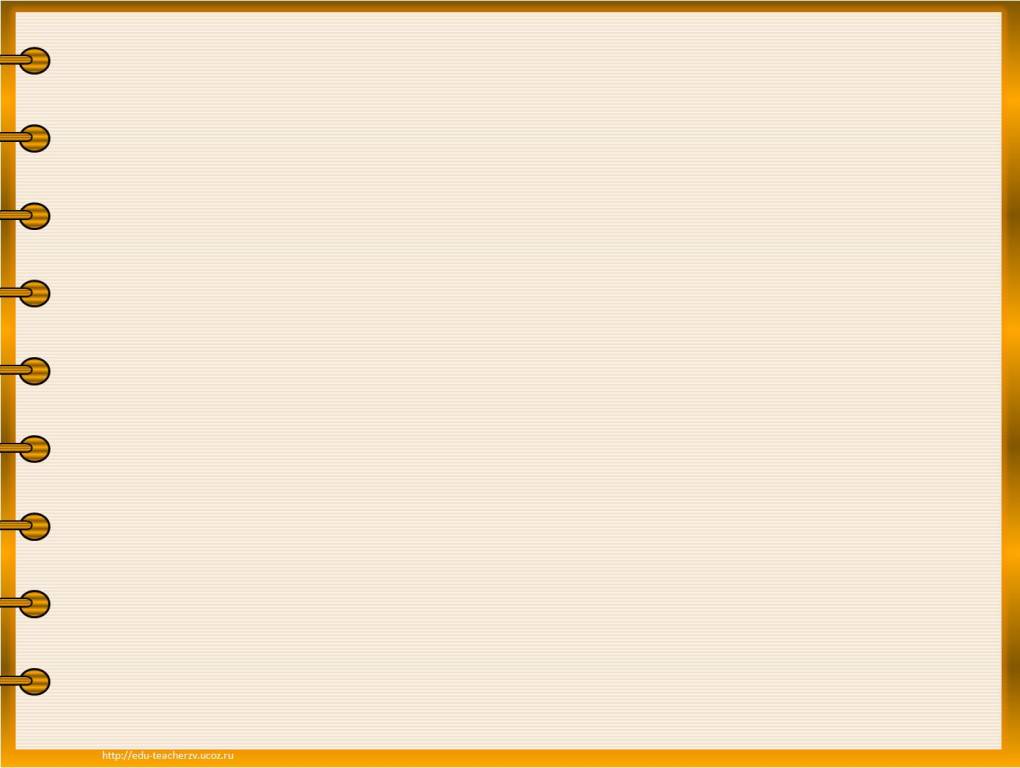 Каково взаимное расположение прямой и окружности, если диаметр 12 см, а расстояние от центра окружности до прямой равно:
 1) 2см      2) 6см      3) 8 см?
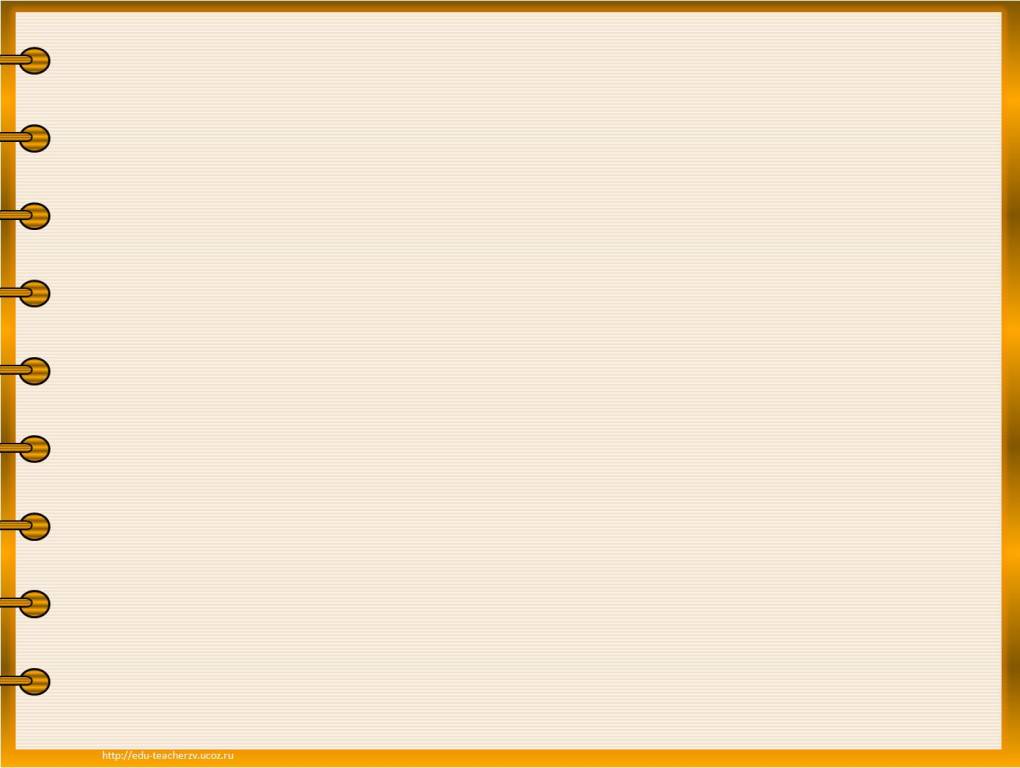 Искры летят по касательной
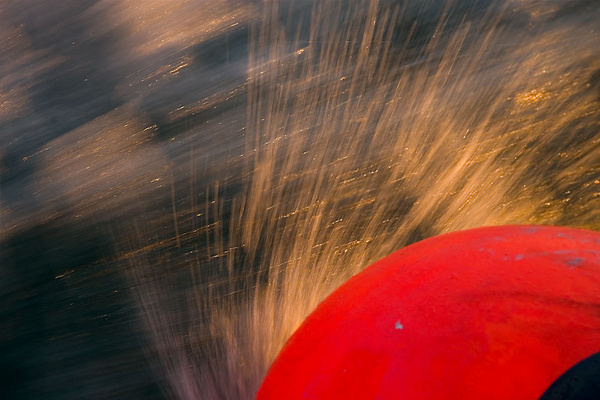 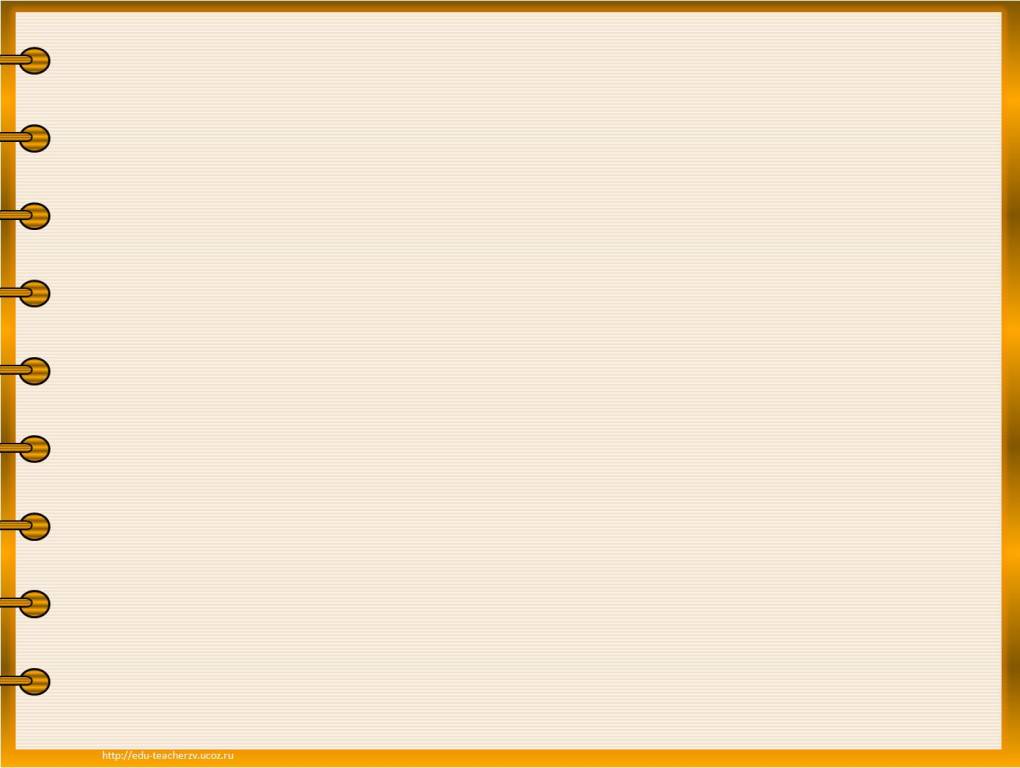 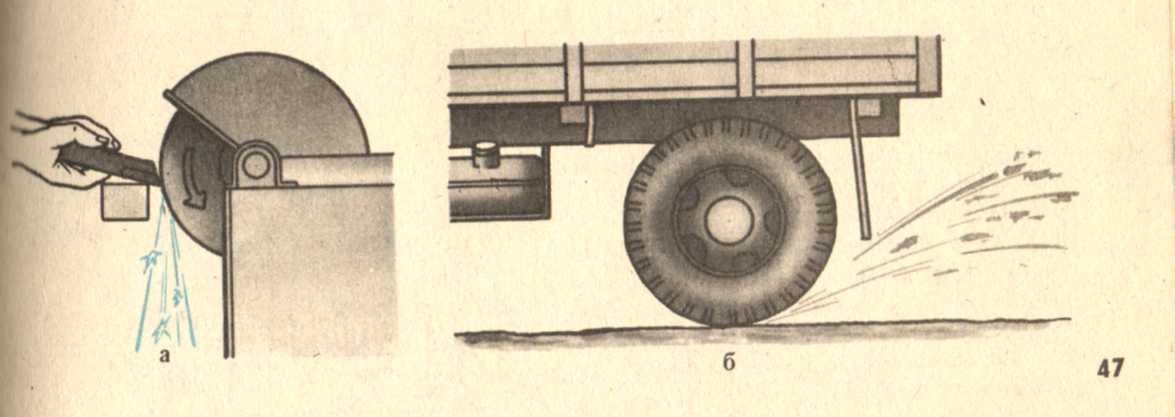 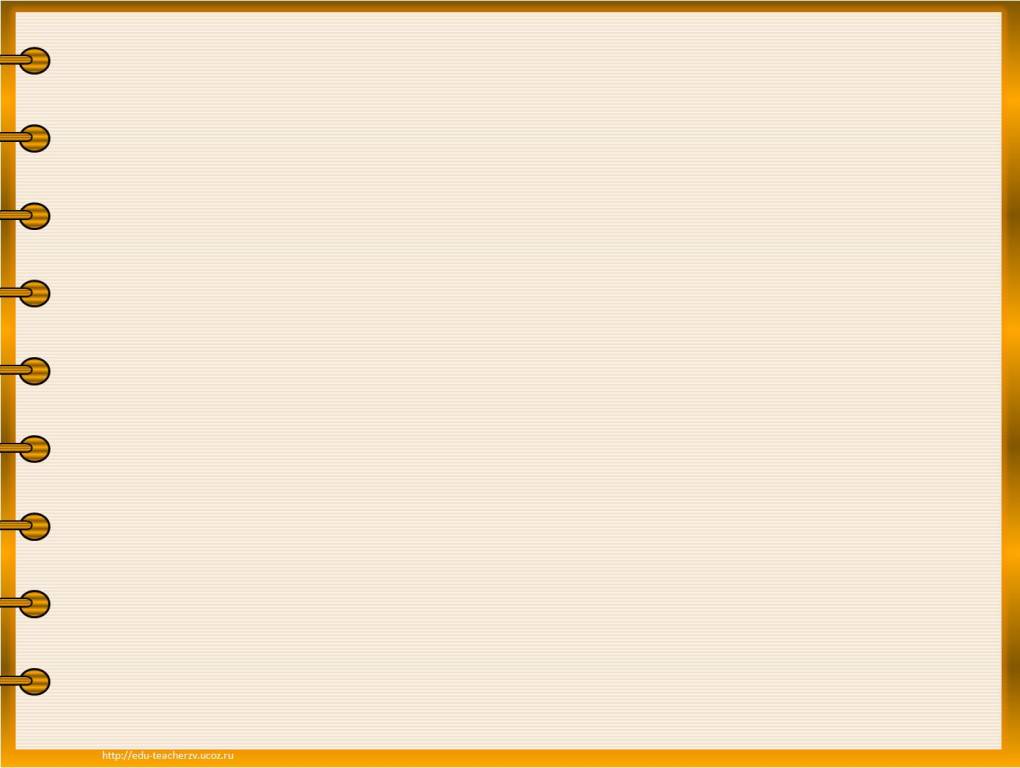 ВЗАИМНОЕ РАСПОЛОЖЕНИЕ
 ПРЯМОЙ И ОКРУЖНОСТИ.
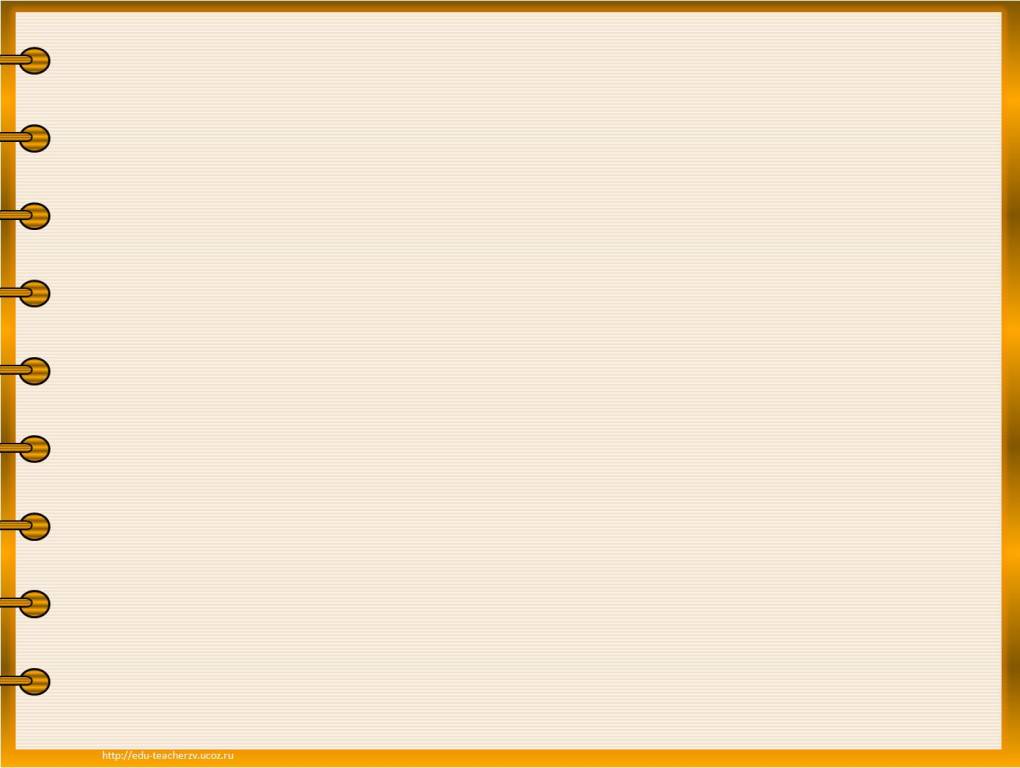 Цель урока:
-Рассмотреть взаимное              расположение 
      прямой и окружности;
-дать понятие 
      касательной к окружности;
 -секущей.
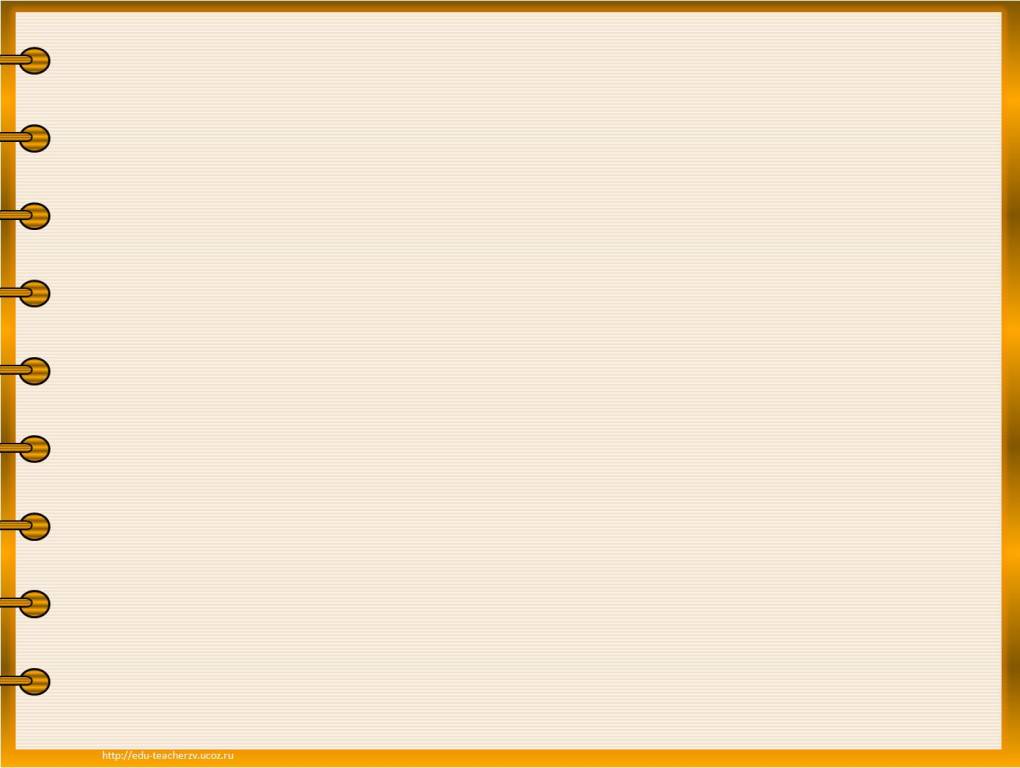 Домашнее задание:
Параграф 17, стр.74-75.
Стр.77 №1,  №4-устно, №8-устно.
*Рассмотреть доказательство  следующего случая.
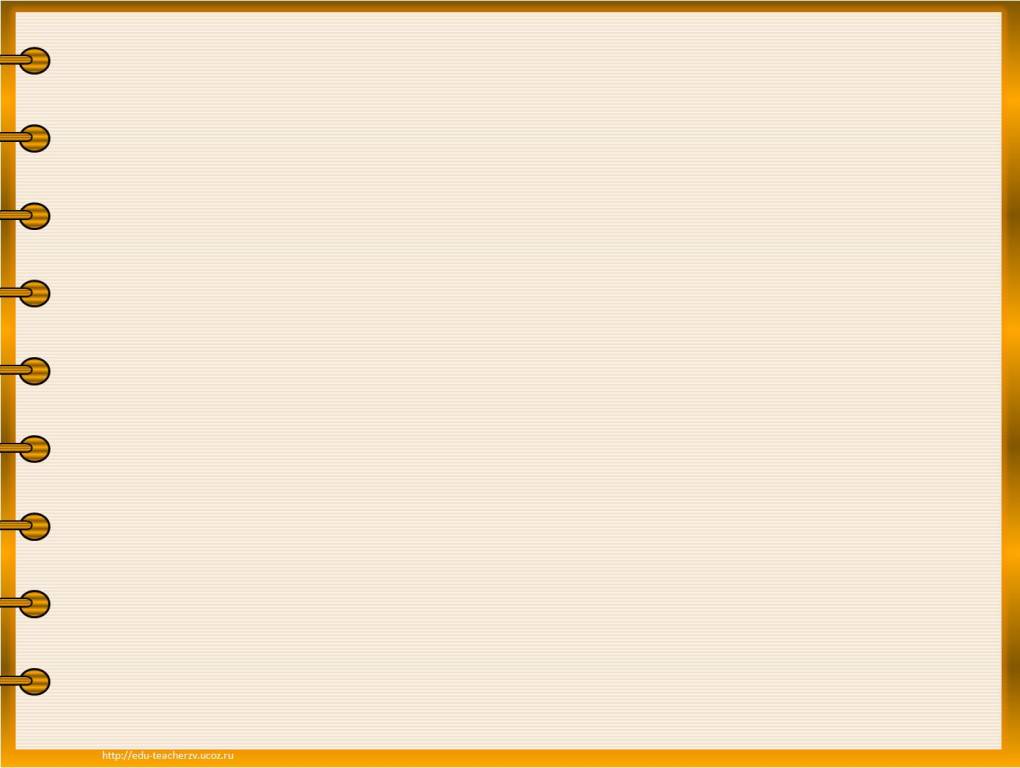 Спасибо за внимание!